EKSAMEN VÅREN 2024
Informasjon til elever på Vg3
EKSAMENSINFORMASJON
Under knappen eksamen  på skolens hjemmeside finner du lenker til viktig informasjon, blant annet eksamensplanen

Link til eksamensportalen til Trøndelag fylkeskommune 

Der finner du nyttig informasjon om eksamen som reglement, rammeverk for fagene, hjelpemidler, lenke til udir etc.
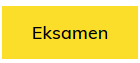 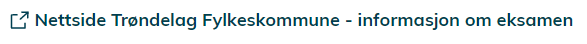 Eksamen våren 2024
Skriftlig eksamen i perioden 21. mai - 31. mai.
Kunngjøring av trekket: onsdag 15. mai kl. 09.00

Muntlig-, muntlig-praktisk og praktisk eksamen onsdag 12. Juni.
    Noen kan komme opp onsdag 5. juni. Noen kan få en tredje dato 
    Nettskole: 31. mai 
Kunngjøring av trekket: kl. 09.00 to virkedager før eksamen

Se eksamensplanen på skolens hjemmeside
STUDIespesialiserende Vg3
Alle elever skal ha tre skriftlige eksamener. I tillegg til norsk hovedmål trekkes de ut til skriftlige eksamener i to fag.*

I tillegg skal alle elever opp til èn lokalt gitt eksamen; muntlig eller muntlig-praktisk. Dette kan være et fellesfag eller et programfag.
* unntak; hvis du ikke har nok fag med skriftlig eksamensform blir det to muntlig- eller muntlig-praktisk eksamener.
IDRETTSfag
Elever med ordinært treårig løp
	Elevene skal i tillegg til norsk hovedmål trekkes ut i tre fag; skriftlig, muntlig eller muntlig-praktisk. Minst ett trekkfag skal være innen programområde for idrettsfag.

Elever med fireårig løp
Alle elevene skal opp til eksamen i norsk på det tredje av de fire årene.
¾- åringer: Trekkes i tillegg ut i tre eller to fag; skriftlig, muntlig eller muntlig-praktisk. Minst ett trekkfag skal være innen programområde for idrettsfag.
4- åringer: Skal trekkes ut i ett fag hvis de hadde to trekkfag på Vg3. De andre kan trekkes ut i ett fag, sentralt eller lokalt gitt.
Studieforbedrende Vg3 innen kunst, design og arkitektur
Alle elever skal opp til skriftlig eksamen i norsk hovedmål


Elevene skal trekkes ut til eksamen i tre fag, skriftlig, muntlig, praktisk eller muntlig-praktisk. Minst ett trekkfag skal være innen programområde for kunst, design og arkitektur
Påbygning til generell studiekompetanse
I tillegg til den obligatoriske skriftlige eksamen i norsk hovedmål, skal alle elever trekkes ut til en skriftlig og en muntlig eller muntlig-praktisk eksamen.
Skriftlig eksamen
Senest kl. 08:30 må du ha funnet plassen din i Steinkjerhallen. Du får ikke forlate lokalet igjen før klokka har passert 10. Husk å ta med legitimasjon!
Temperatur i Steinkjerhallen 
Ta frem din PC og restart denne. 
Ta frem de hjelpemidlene du trenger under eksamen samt mat/drikke.
Mobil og smartwatch/iwatch skal være avslått.
Klokker, pennal, mobil og annet utstyr som kan benyttes til kommunikasjon og som ikke er å regne som tillatt hjelpemiddel, skal ligge i sekken.
Har du med digitale hjelpemidler på minnepenn, må filene lagres lokalt på PC-en før eksamen starter. Det er ikke lov å ha minnepenn i PC-en under eksamen.
Filer som ligger i skyen. 

Dersom elever blir observert/ tatt med ulovlig utstyr under eksamen, vil dette bli oppfattet som forsøk på juks.
Hjelpemidler
Det finnes tre modeller for hjelpemidler
Modell 1 - Eksamen
Alle hjelpemidler er tillatt, bortsett fra åpent internett og kommunikasjon. 
Modell 2 – Todelt eksamen
Del 1 – Skrivesaker, passer, linjal og vinkelmåler er tillatt.
Del 2 – Alle hjelpemidler er tillatt, bortsett fra åpent internett og kommunikasjon. Gjelder fagene: matematikk, fysikk 2, kjemi 2 og biologi 2.

Det er ikke tillatt å kommunisere med andre under eksamen. Det vil si samskriving, chat eller andre måter å utveksle informasjon på.
Hjelpemidler
Oversettelsesprogram er ikke tillatt i norsk, samisk, finsk, engelsk og andre fremmedspråk.
Tillatte nettbaserte hjelpemidler finner du www.trondelagfylke.no. Listen oppdateres!
Snakk med faglærer slik at du er bevisst på hvilke tillatte nettressurser som er hensiktsmessig å bruke til eksamen i det aktuelle faget.
Du må ha med deg de hjelpemidlene du trenger til hver eksamen. Husk oppladet PC, lader og blå penn!
Headsett, øretelefoner
Elever kan bruke hodetelefoner/øreplugger under skriftlig eksamen. I fag med to-delte eksamener kan hodetelefoner/øreplugger ikke benyttes under del 1 av eksamen.
Hodetelefoner/øreplugger skal kun kobles til pc 
Elever kan bruke hodetelefoner/øreplugger under tverrfaglig praktisk og praktisk eksamen i fag hvor det er hensiktsmessig.
NB! Det må være lav lyd slik at du ikke forstyrrer de andre kandidatene.
Skriftlig besvarelse
På plassen din finner du:
Brukernavn og passord
Retningslinjer for merking, lagring og levering av digital eksamen. NB! Sjekk at du leverer riktig besvarelse.
www.pgsa.udir.no
Heldigital
Retningslinjer for merking av ark – når besvarelsen skrives for hånd. NB! Husk blå kulepenn.
HUSK å lagre ofte slik at noe ikke går tapt!
Eksamensnettverk
Kandidatene logger seg på eget eksamensnettverk
Trondelag-eksamen
Tillatte nettsider fungerer i dette nettverket
Det er kandidatenes eget ansvar å kun bruke tillatte nettsider
MUNTLIG eksamen
Obligatorisk forberedelsesdag dagen før eksamen og denne foregår på skolen.
Eksamenstid: inntil 30 minutter
I forberedelsestiden er alle hjelpemidler er tillatt. Du får utdelt ett A4-ark til egne notater i forberedelsedelen.  Du har anledning til å notere på begge sider av arket.
Se rammeverk for muntlig eksamen på nettsiden til TRFK under Eksamen.
Be om at faglærer tar en gjennomgang av rammeverket i faget, hvis det allerede ikke er gjort.
Muntlig-praktisk eksamen
Obligatorisk forberedelsesdag dagen før eksamen og denne foregår på skolen.
Eksamenstid: inntil 45 minutter
I forberedelsestiden er alle hjelpemidler er tillatt. Du får utdelt ett A4-ark til egne notater i forberedelsedelen.  Du har anledning til å notere på begge sider av arket.
Se egne rammeverk for muntlig-praktisk eksamen på nettsiden til TRFK under Eksamen.
Be om at faglærer tar en gjennomgang av rammeverket i faget, hvis det allerede ikke er gjort.
Praktisk eksamen
Obligatorisk forberedelsesdag dagen før eksamen og denne foregår på skolen der det er fastsatt i læreplanen at det skal være forberedelsedel
Eksamenstid: inntil 5 timer
I forberedelsestiden er alle hjelpemidler er tillatt. Du får utdelt ett A4-ark til egne notater i forberedelsedelen.  Du har anledning til å notere på begge sider av arket.
Se egne rammeverk for muntlig-praktisk eksamen på nettsiden til TRFK under Eksamen.
Be om at faglærer tar en gjennomgang av rammeverket i faget, hvis det allerede ikke er gjort.
Brudd på eksamensreglement, fusk eller forsøk på fusk
Fusk eller brudd på eksamensreglement, får store konsekvenser. Det kan føre til at eksamen blir annullert. 

For elever som får eksamen annullert på grunn av fusk eller forsøk på fusk, faller standpunktkarakteren bort. Ny eksamen må tas som privatist tidligst ett år etter at eksamenen er blitt annullert.

Hjelpemidler som ikke er tillatt og som finnes på pc, blir oppfattet som forsøk på fusk
Særskilt tilrettelegging av eksamen
Søknadsfrist 15. mars
Søknader av akutt art behandler også etter 15. mars 
Tilrettelegging må være utprøvd tidligere
Ved sykdom
Blir du syk før eller under eksamen og forhindret fra å møte til/fullføre eksamen, må du:
Varsle skolen/eksamensledelsen umiddelbart.
Skaffe legeattest så snart som mulig. Denne leveres til eksamensledelsen.

Utsatt eksamen gjennomføres i forbindelse med høsteksamen.
sensur
Resultatet fra sentralgitt eksamen:
Offentliggjøres i Visma InSchool i perioden
   18-21. juni 2024

Resultat fra ikke skriftlig eksamen:
Sensorene gir deg karakteren samme dag som eksamen gjennomføres
klagerett
Det er klagerett på standpunktkarakter.
Ved skriftlig eksamen kan det klages på karakteren. 
Ved ikke skriftlig eksamen kan det bare klages på formelle feil som kan ha noe å si for resultatet.
klagerett
Standpunktkarakterer blir kunngjort i Visma InSchool    7. juni 2024. Elever er selv ansvarlig for å gjøre seg kjent med karakterene
Klagefrist standpunkt: 17. juni
Klagefrist skriftlig eksamen: 28. juni 
NB! Hurtigklagefrist: 26. juni kl. 1200

Har du spørsmål om standpunktkarakter i fag? Snakk med faglærer og be om begrunnelse
fravær
Det er elevenes plikt å kontrollere at fraværet for inneværende år er riktig.
Hvis det er feil må dette tas opp med kontaktlærer og rettes umiddelbart
Det er ikke mulig å endre fraværet etter at vitnemålene skrives i slutten av juni.
Fravær
For inntil sammenlagt 10 dager i et opplæringsår kan en elev kreve at fravær ikke blir ført på vitnemålet eller kompetansebeviset dersom det kan dokumenteres at fraværet skyldes helse- og velferdsgrunner, arbeid som tillitsvalgt, politisk arbeid, hjelpearbeid, lovpålagt oppmøte eller representasjon i arrangement på nasjonalt og internasjonalt nivå.

Fravær av helsemessige grunner
For at fravær som skyldes helsegrunner ikke skal føres på vitnemålet eller kompetansebeviset må eleven legge fram en legeerklæring. Når det gjelder fravær som skyldes helsemessige grunner, vil det kun være fravær med varighet utover tre dager som kan unntas fra føring på vitnemålet. Det innebærer at det bare er fravær fra og med den fjerde dagen som kan unntas i disse tilfellene. Elever som har en legeerklæring som viser at de har dokumentert risiko for fravær pga. kronisk sykdom eller funksjonshemning, kan få strøket fravær fra første fraværsdag.

Forskrift til opplæringsloven § 3-45.
Vitnemål
Førstegangsvitnemål
	Alle elever som har gått studiespesialiserende, idrettsfag, påbygning og kunst/design og arkitektur får, dersom utdanninga er fullført og bestått etter gjeldende regler, på tre år et førstegangsvitnemål.
Elever som går fireårig løp på idrettsfaglig grunnlag får også førstegangsvitnemål. 
	Førstegangsvitnemålet har fordel til og med det året man fyller 21 år (Jf. Samordna opptak)
Elever på PB med fagbrev får ikke førstegangsvitnemål.
vitnemål
Lengre opplæringstid kan godkjennes i enkelte tilfeller, for eksempel ved:
Inntil ett år med internasjonal utveksling, folkehøgskole, verneplikt eller omsorgsarbeid
Inntil ett år ved omvalg av Vg1 eller Vg2
Inntil to års sykdomsavbrudd	
		
Alle vitnemål blir lagret elektronisk.
 
NB! Hvis du har tatt fag som privatist, og ønsker dette inn på vitnemålet MÅ du gi beskjed om dette til eksamensansvarlig. 
Husk frist for oppmelding: 15.jan-1.feb
Ops: erstatte fag som privatist
kompetansebevis
Dersom du får karakteren 1 eller IV i ett eller flere fag, får du et kompetansebevis i stedet for vitnemål.
Unntak: Har du karakter 1 i standpunkt og får karakter 2 eller bedre til eksamen i faget, er faget bestått.

Er du syk til eksamen og har krav på utsatt eksamen – vil du få kompetansebevis. Dette kan gi grunnlag for å starte på studier. Du må i slike tilfeller ta kontakt med Samordna opptak og avklare dette.
eksamen høsten 2024
Særskilt eksamen
Gjelder for de elever som får karakter 1 til standpunkt, såframt de ikke er trukket ut til eksamen i faget.

Utsatt eksamen
Ved legitimert fravær fra eksamen, f. eks sykdom. Hvis eksamen gjelder trekkfag, blir det nytt trekk.

Ny eksamen
Ved stryk på ordinær eksamen. 

De dette gjelder får brev med tilbud om eksamen, og må svare på brevet innen fristen! Sjekk Digipost, eller VIS